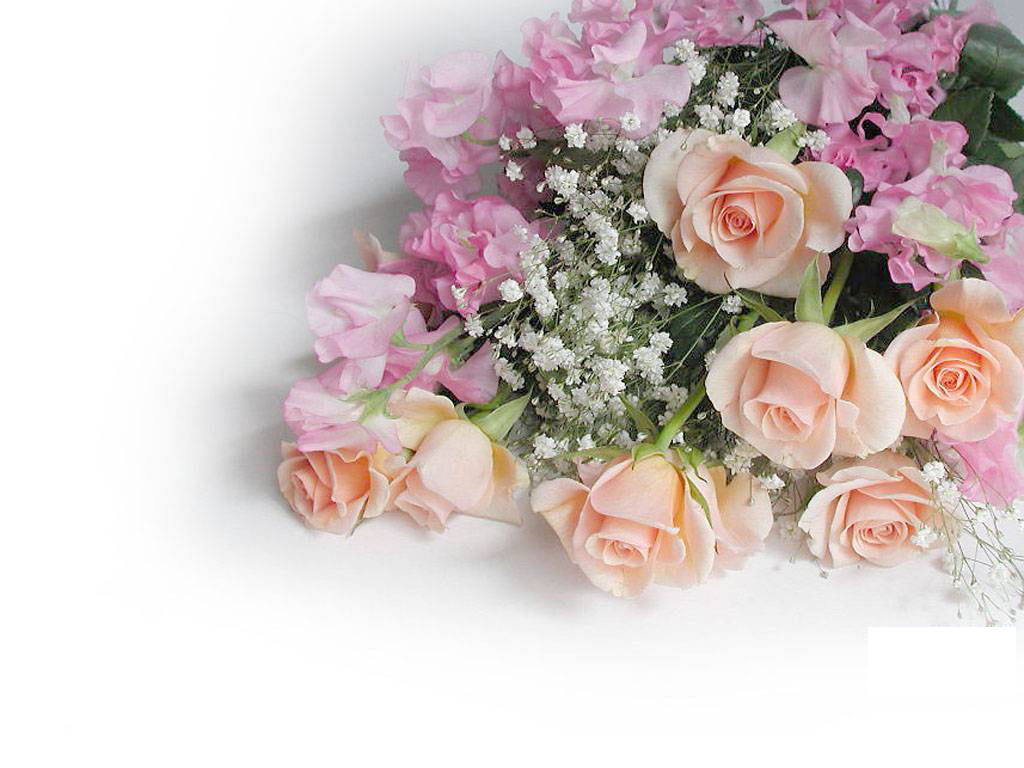 همه آنچه که از تلاش و پشتکار ما نامی ماند همان رضایت 
از نتیجه ای است که حاصل می شود و چه زیباست که کارها به دست تلاش شما درست می شود . بدینوسیله  کسب موفقیت شما   را   در آزمون کارشناسی ارشد سال 1400   تبریک عرض نموده و از خداوند برای شما سلامت و شادی روز افزون خواستاریم  .
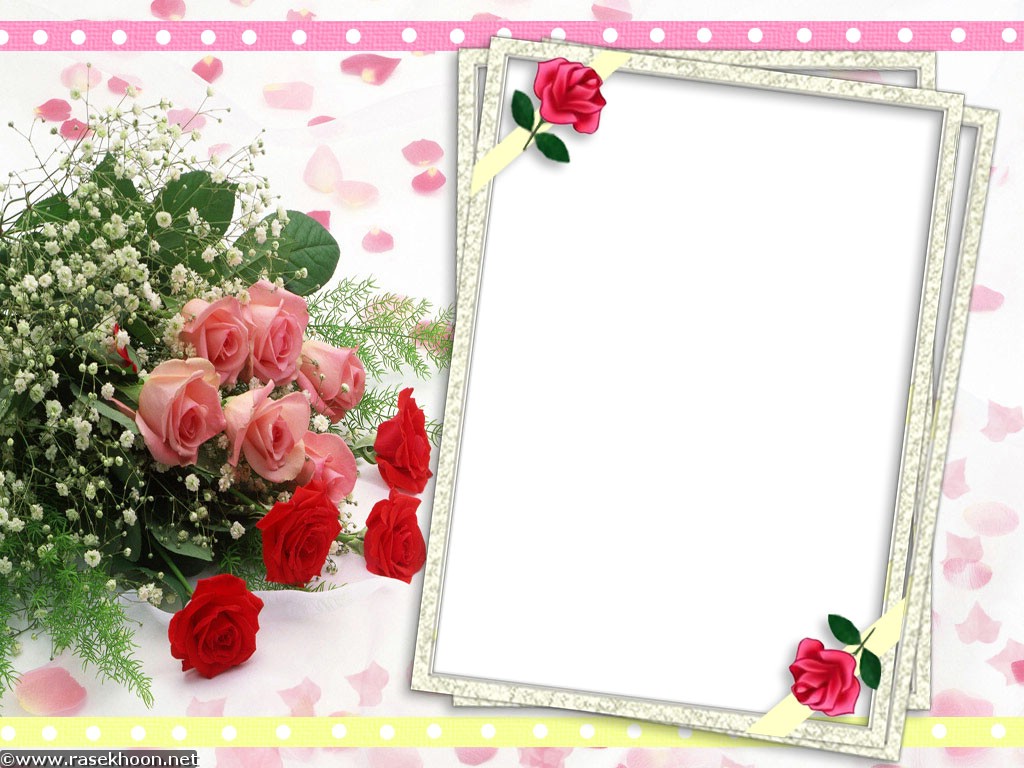 محمد عباس زاده ایمونولوژی
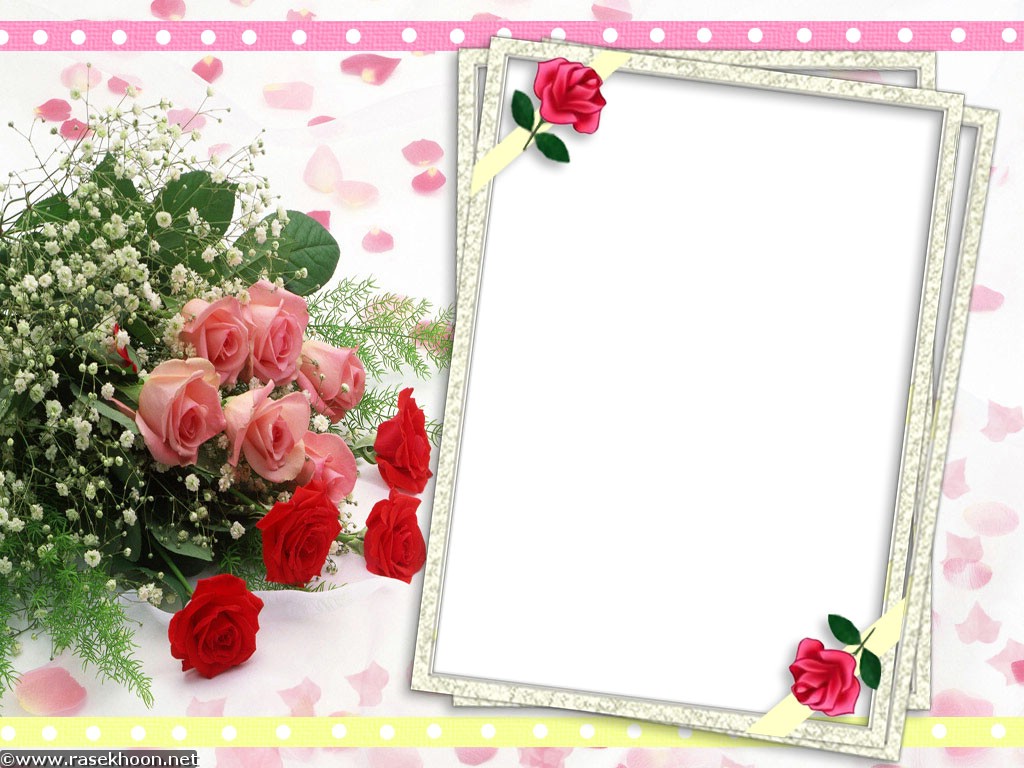 سپیده سهرابیایمونولوژی
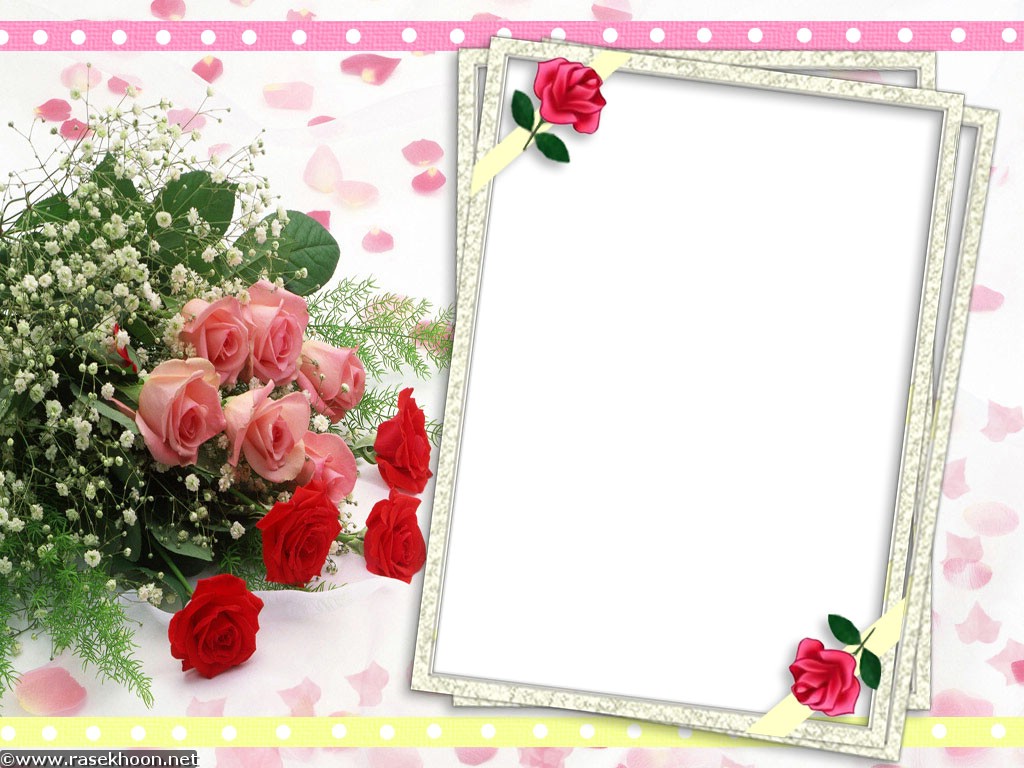 پوریا کیانیبیوشیمی پزشکی
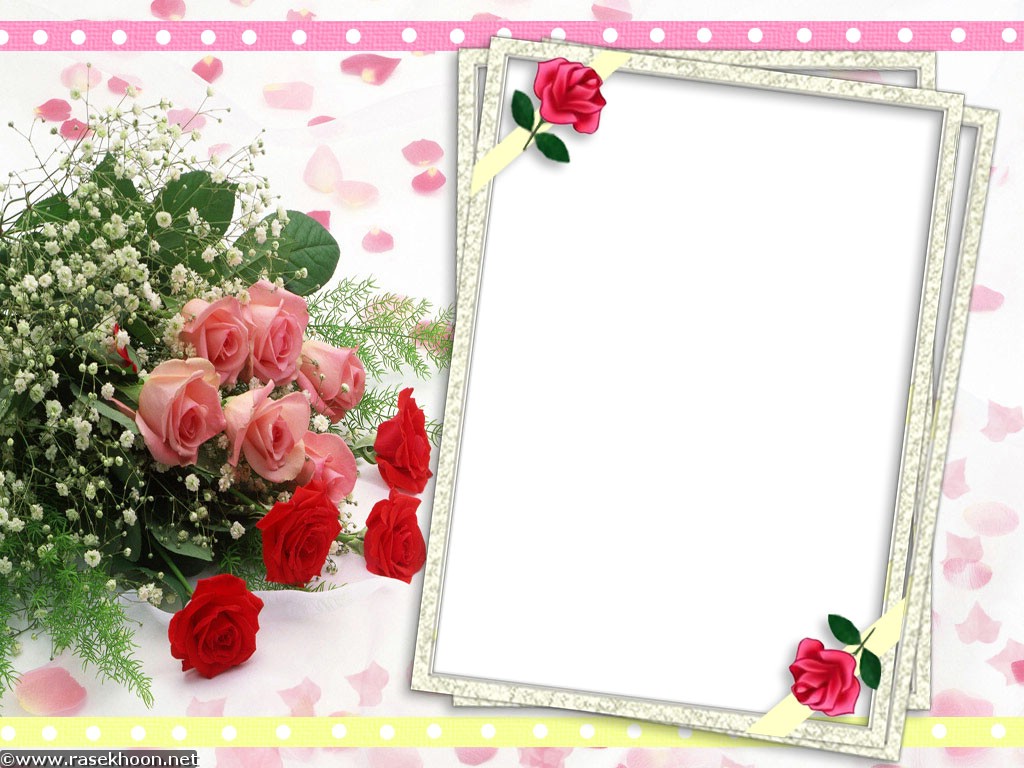 حسین فرید افشارمیکروب شناسی
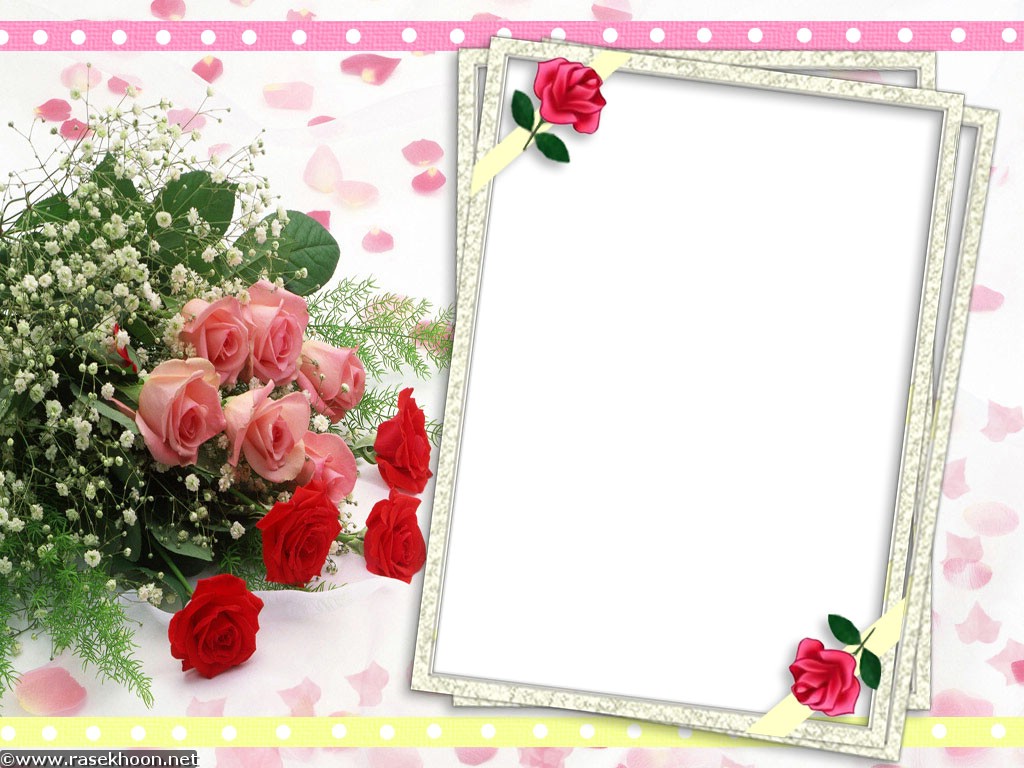 منا محمودی آناتومی
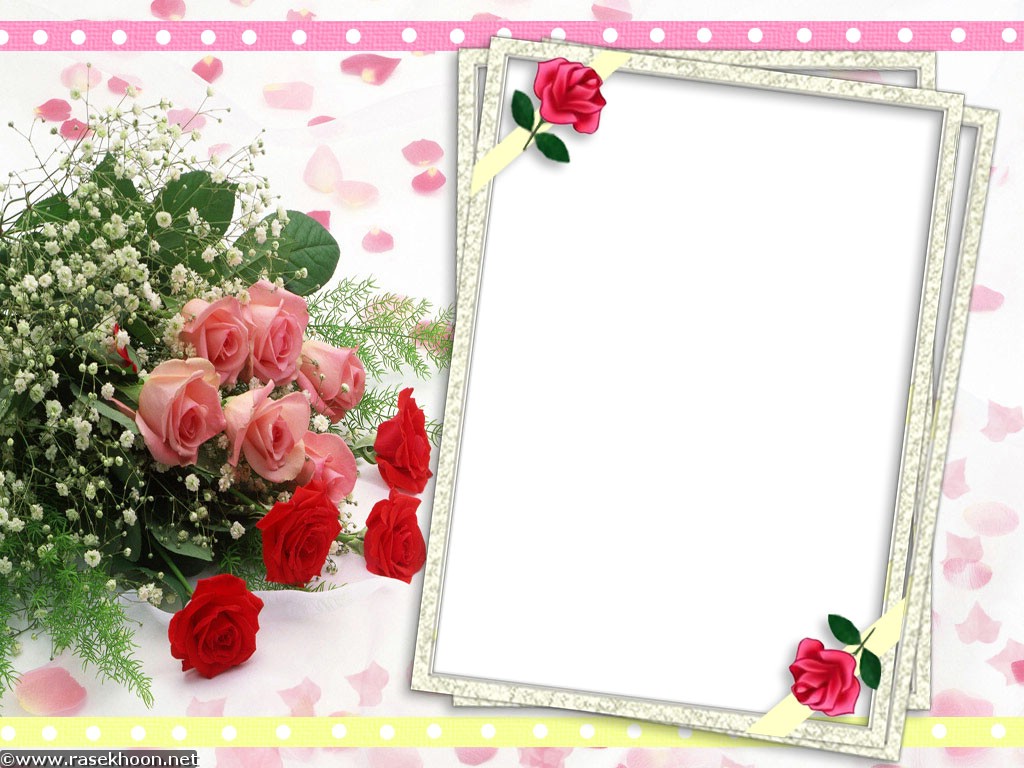 ریحانه ابراهیمیفن آوری اطلاعات سلامت
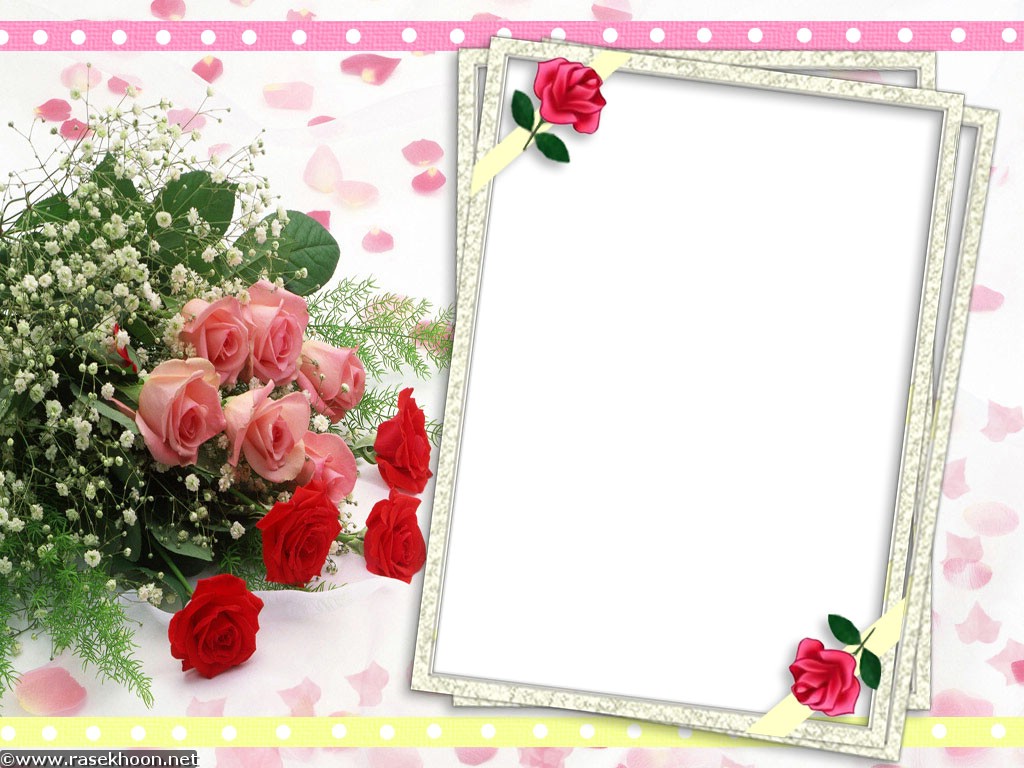 مینا انوریفن آوری اطلاعات سلامت
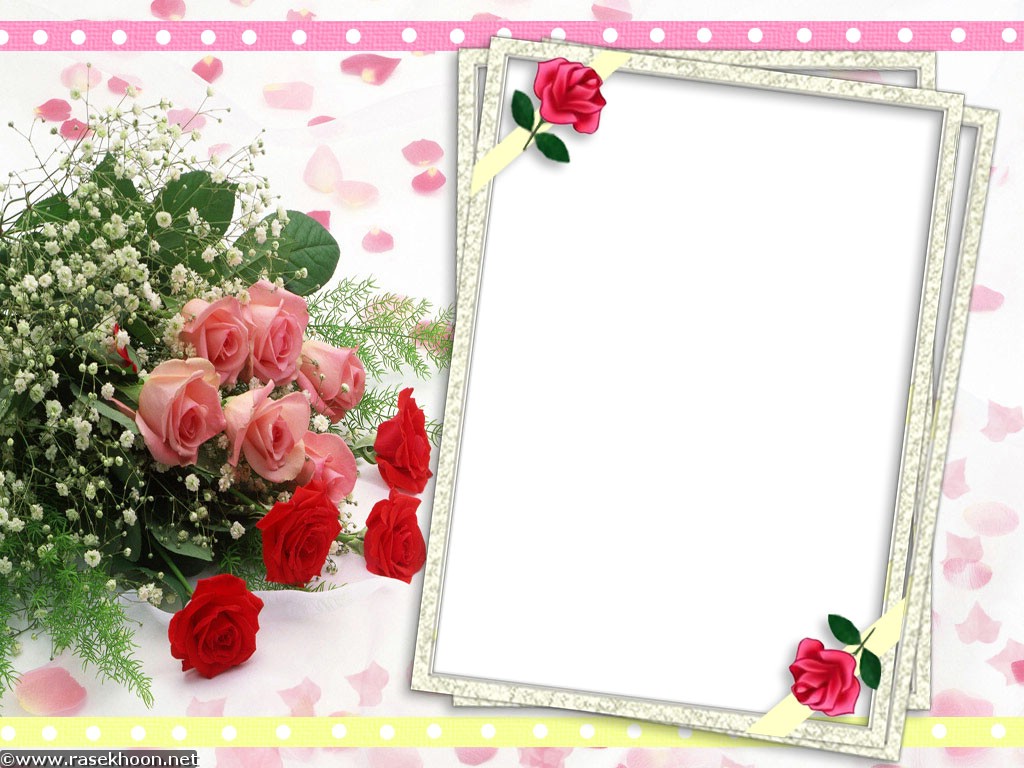 محمدرضا حسینخانی انفورماتیک پزشکی